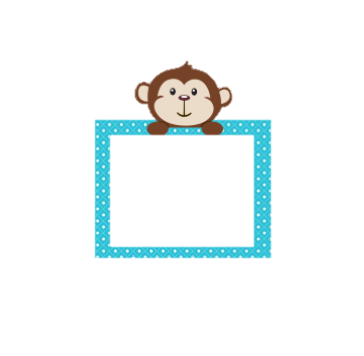 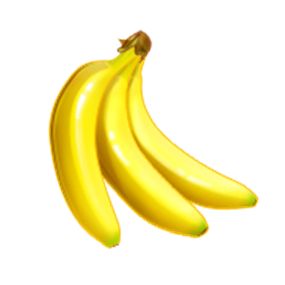 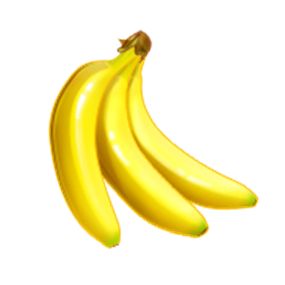 LowercaseLetters
Please play the slideshow and practice saying the sounds of the letters. 
Click on the little speaker if you do not know what it says.
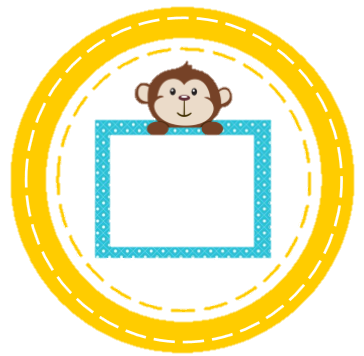 m
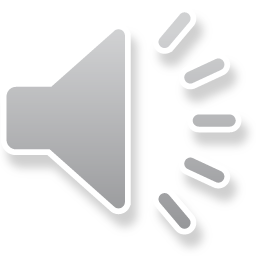 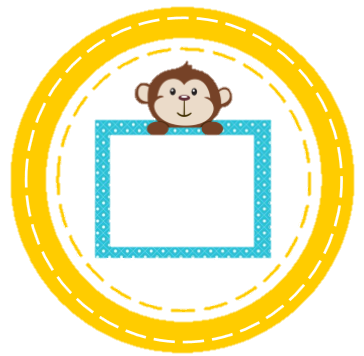 a
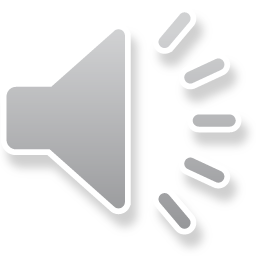 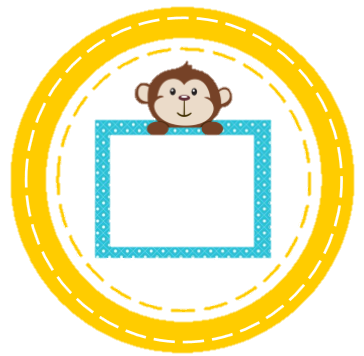 t
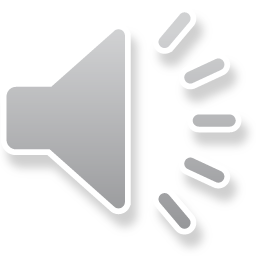 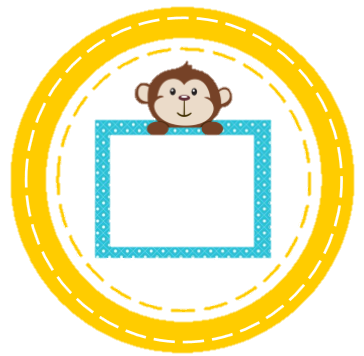 d
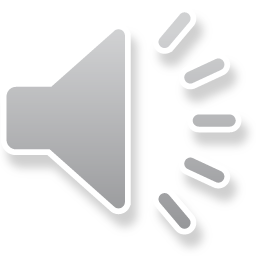 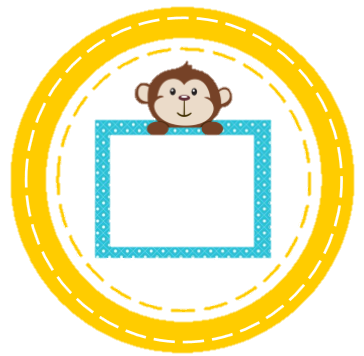 o
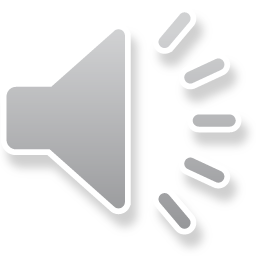 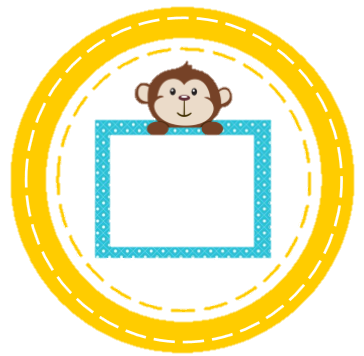 c
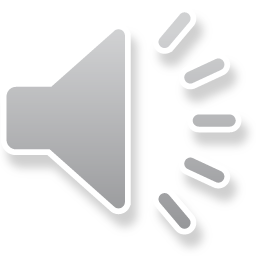 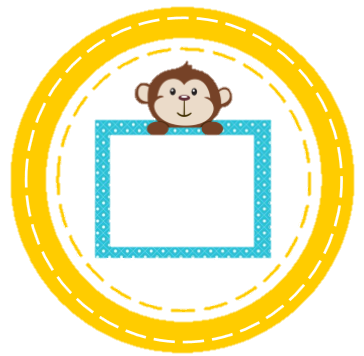 g
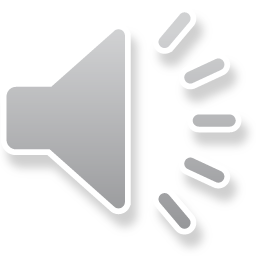 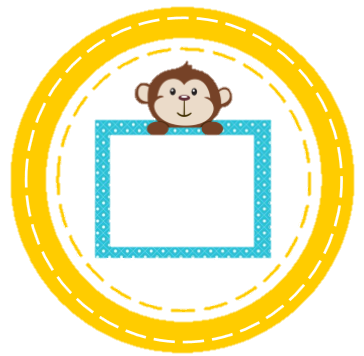 i
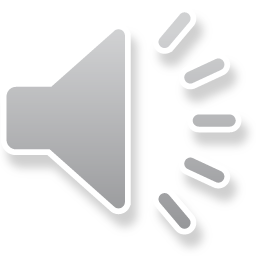 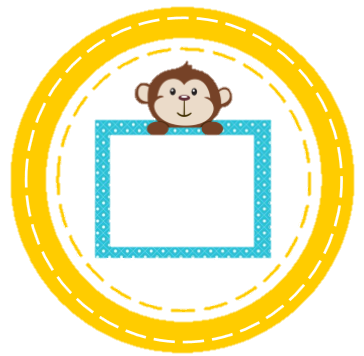 n
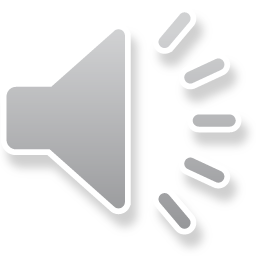 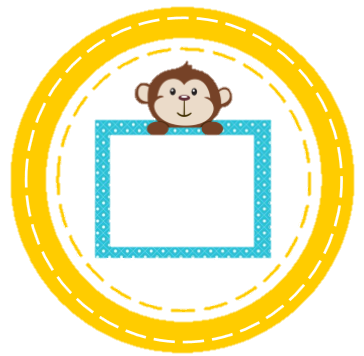 h
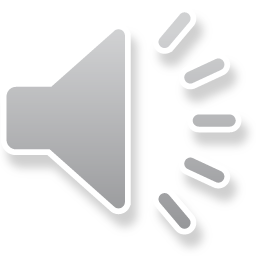 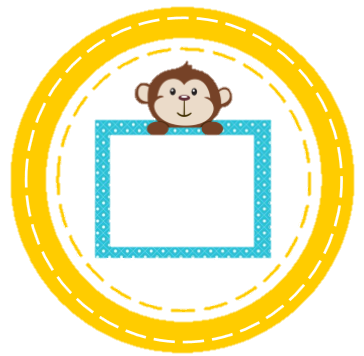 s
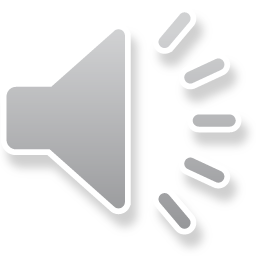 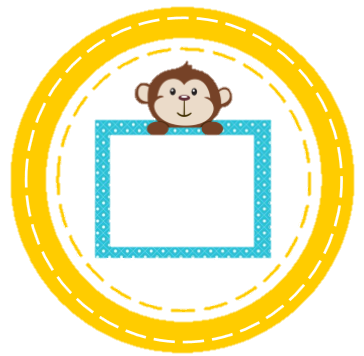 f
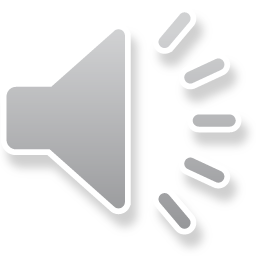 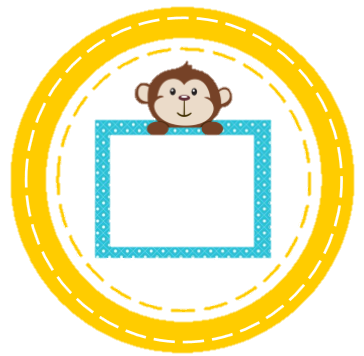 v
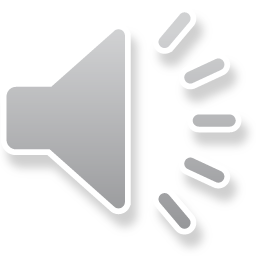 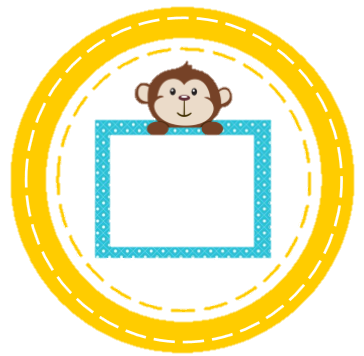 z
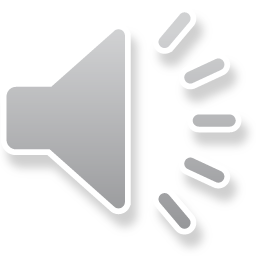 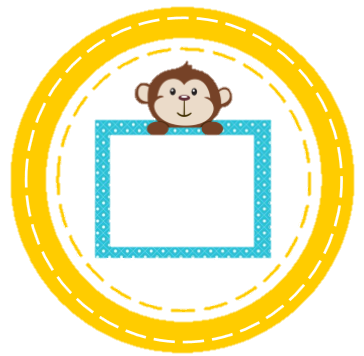 p
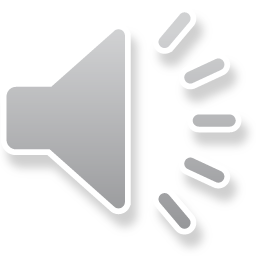 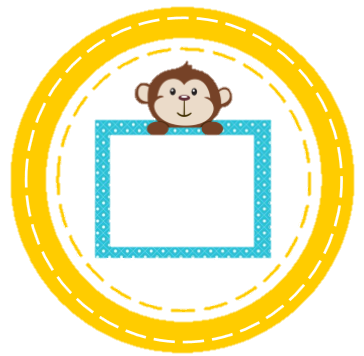 e
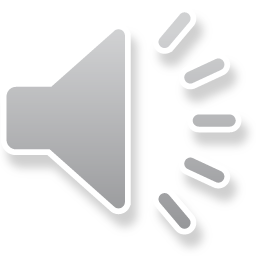 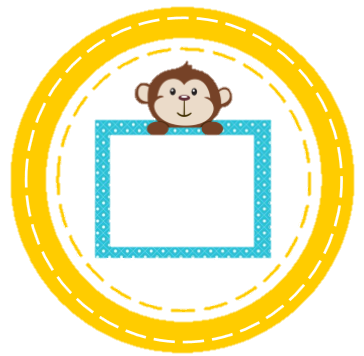 b
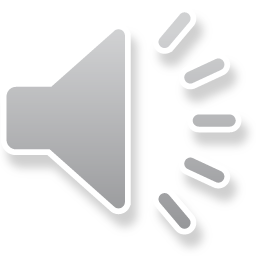 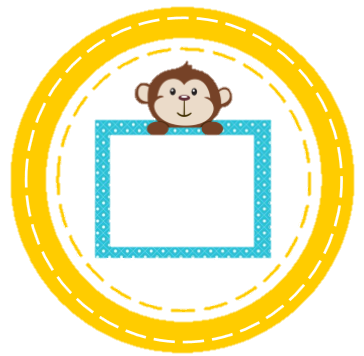 l
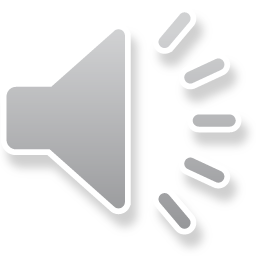 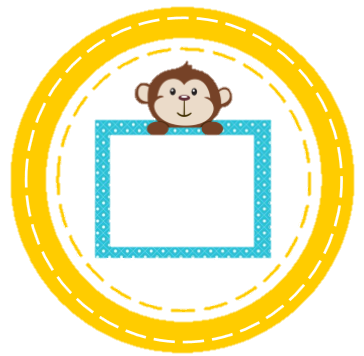 r
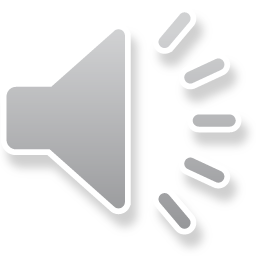 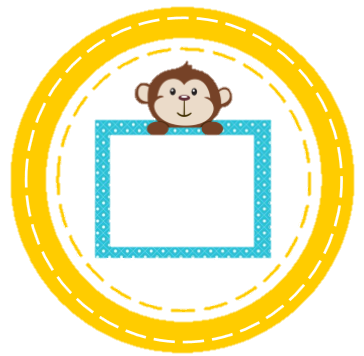 u
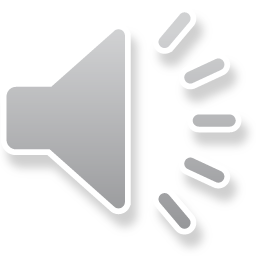 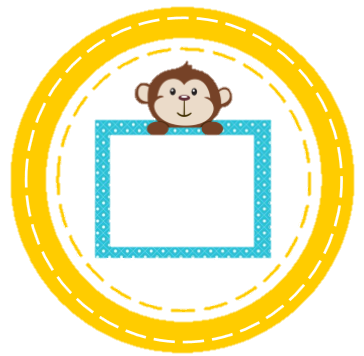 w
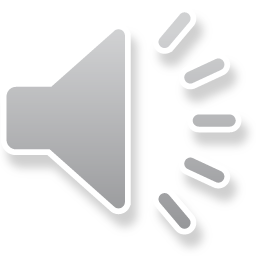 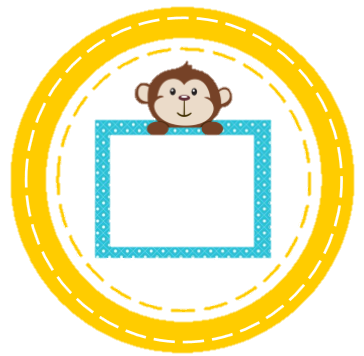 j
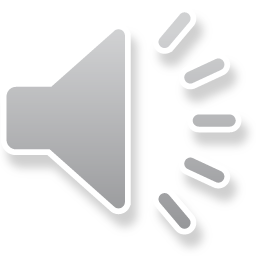 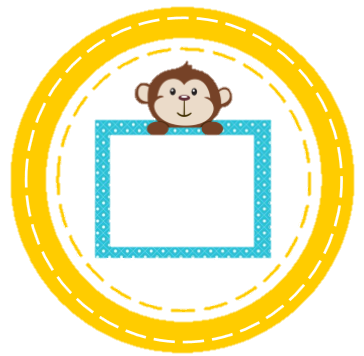 y
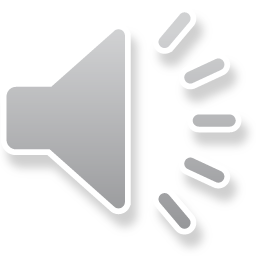 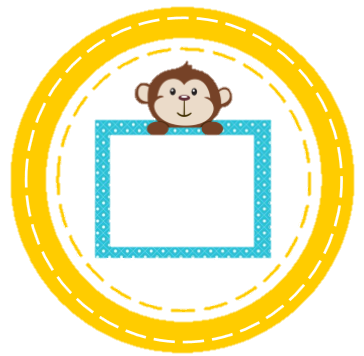 x
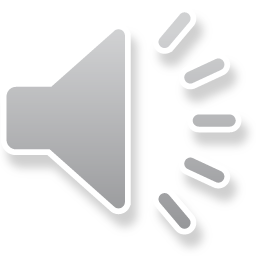 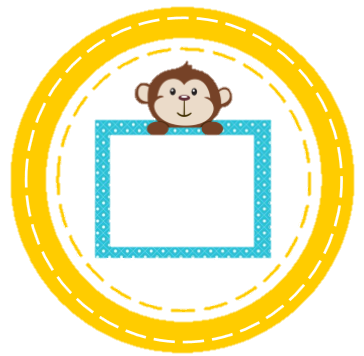 k
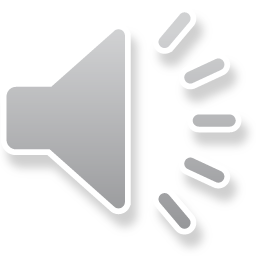 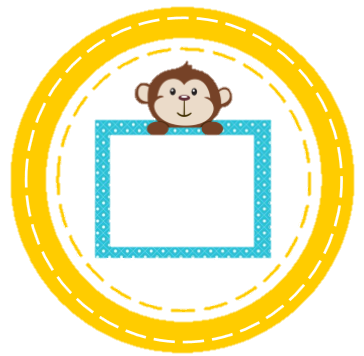 q
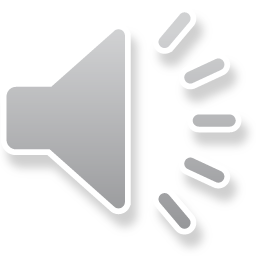